BASIC INFO FOR TRAINING. DSC Q2000.
Extracted from the ppt TA DSCQSeminar
It Does Matter What Pan you use
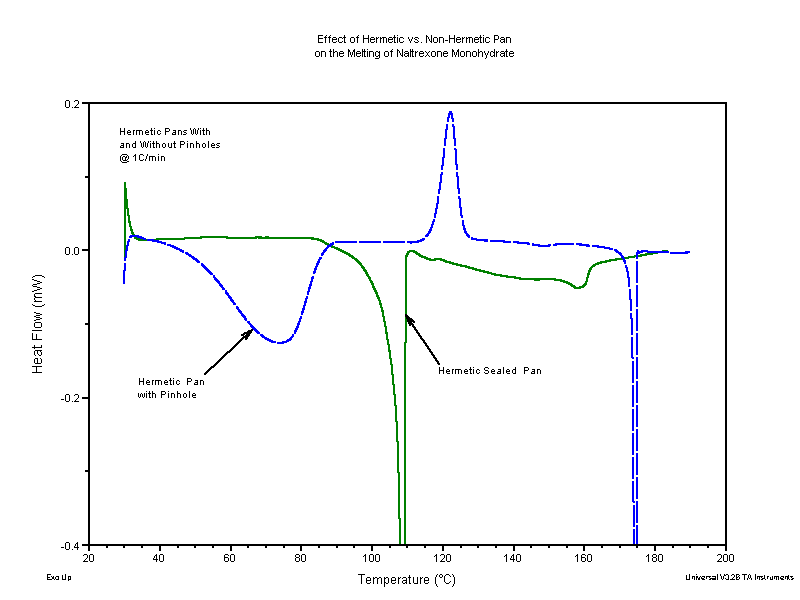 Monohydrate Pharmaceutical sample
[Speaker Notes: Green curve is hermetic sealed pan, while blue curve is vented pan. Sealed pan shows crystalline melt, while vented shows loss of H2O. Sample is a channel hydrate and loss of water causes collapse of crystalline structure to amorphous.]
Sample Shape
Keep sample thin
Cover as much as the bottom of pan as possible
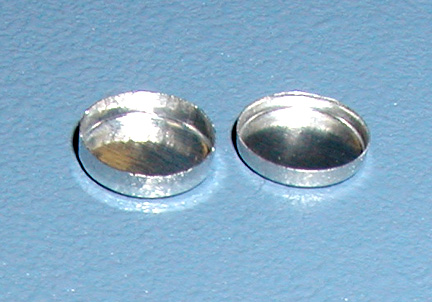 Sample Shape
Cut sample to make thin, don’t crush
If pellet, cut cross section
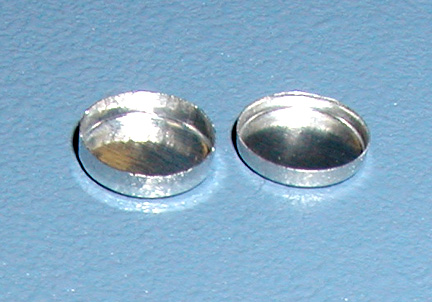 Sample Shape
Cut sample to make thin, don’t crush
If pellet, cut cross section





If powder, spread evenly over the bottom of the pan
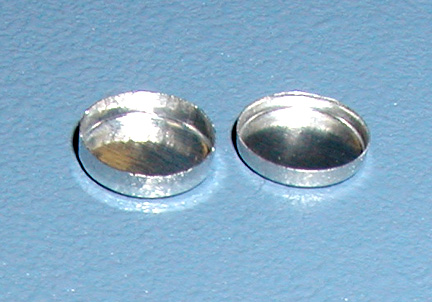 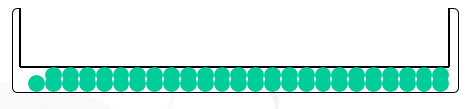 Sample Size
Larger samples will increase sensitivity
		but…………….
Larger samples will decrease resolution
Goal is to have heat flow of 0.1-10mW going through a transition
Sample Size
Sample size depends on what you are measuring
If running an extremely reactive sample (like an explosive) run very small samples (<1mg)
Pure organic materials, pharmaceuticals     (1-5mg)
Polymers - ~10mg
Composites – 15-20mg
Effect of Sample Size on Indium Melt
Agenda
Keeping your DSC cell clean
Calibration
Sample Preparation
Thermal Method
Purge Gas
Purge gas should always be used during DSC experiments
Provides dry,inert atmosphere
Ensures even heating
Helps sweep away any off gases that might be released
Nitrogen
Most common
Increases Sensitivity 
Typical flow rate of 50ml/min
Sample Temperature Range
Rule of Thumb
Have 2-3 minutes of baseline before and after transitions of interest  - if possible
DO NOT DECOMPOSE SAMPLES IN DSC CELL
Temperature range can affect choice of pans
Just because the instrument has a temperature range of –90°C to 550°C (with RCS) doesn’t mean you need to heat every sample to 550°!
Start-up Hook
Heating Rate
Faster heating rates increase sensitivity
 				but…………….
Faster heating rates decrease resolution
Good starting point is 10°C/min
Effect of Heating Rate
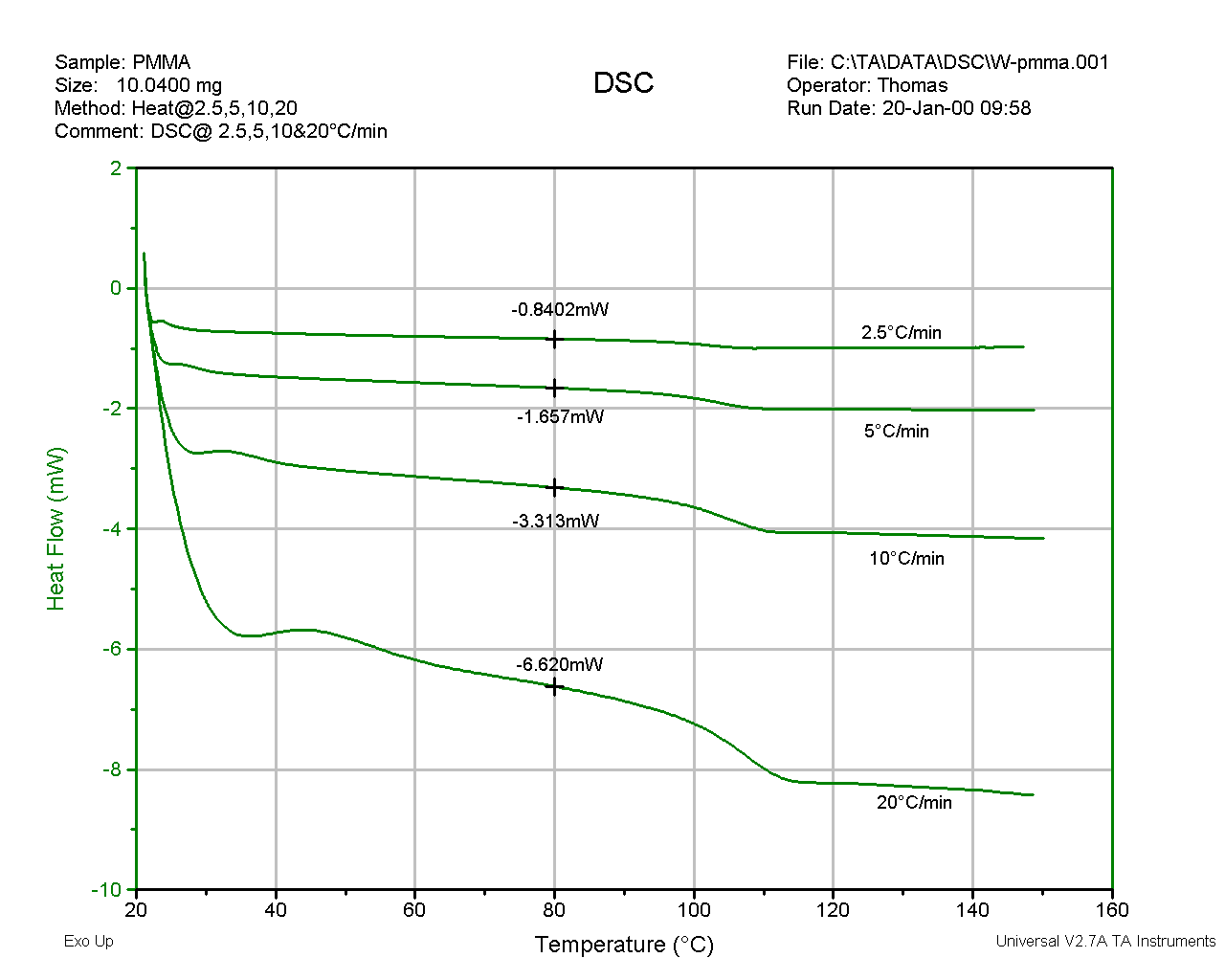 PMMA  10.04mg
Thermal History
The thermal history of a sample can and will affect the results
The cooling rate that the sample undergoes can affect :
Crystallinity of semi-crystalline materials
Enthalpic recovery at the glass transition
Run Heat-Cool Heat experiments to see effect of & eliminate thermal history
Heat at 10°C/min
Cool at 10°C/min
Heat at 10°C/min